Staff Meeting
2/22/24
Agenda
Policies
Performance
Documents
Goals – Training
Upcoming
Tech tip: Signatures
Mileage
Employees may use their own vehicles for authorized travel and be reimbursed at the approved IRS rate in place at the time of the travel. For travel on college work days, mileage will be computed less the employee’s normal obligation to travel to and from his work station. On all other days, the mileage reimbursement will be computed based on the actual miles traveled. 


My house to Chesapeake College   = 14 miles. 
My house to the Chestertown AJC = 37 miles. 
I can charge mileage for 23 miles
Policies
MILEAGE
Leave
When planning leave time, such as vacation, please email me to let me know of the dates that you will be out. If you have access to the calendar, enter your leave there as well. 

When calling out, you must text both Jackie and I to let us know. I will approve the leave, and Jackie needs to know who will be out for coverage.
Policies
LEAVE
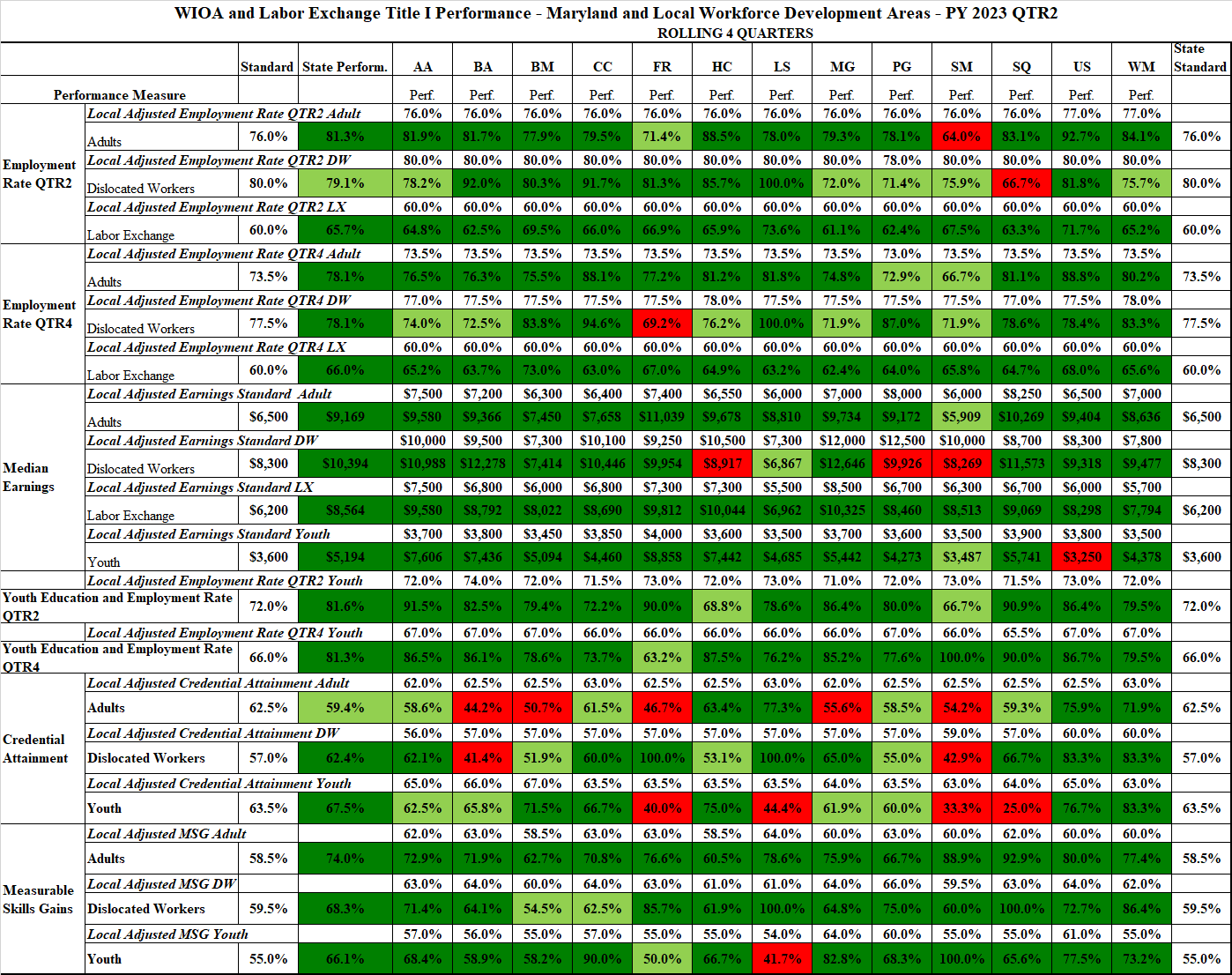 Performance
A reminder: 
Do not request or accept documents emailed to you by a customer, especially items with Personally Identifiable Information (PII).

Customers are to upload documents to MWE on their own, or they are to come to the AJC to receive assistance.

Something to think about…
JP Morgan Chase, the largest US bank by assets, now fights off about 45 billion attempts a day by hackers trying to infiltrate its systems.
Documents
Updated documents on the staff webpage

Applicant statement: No changes to content. Added logo and header.

Complaint Procedures Application Acknowledgment Form: No changes to content. Added logo and header.
Documents
Please review your goals for this year. I will schedule brief meetings with everyone to discuss your progress. 

Excel Training

Early Reminder-
Self-Evaluations are due by May 31st. This is to ensure that I have time to do the evaluations and meet to discuss them.
Goals
Internal Review/Audit

Artificial Intelligence Conference is April 5th

Job Fair
Upcoming
Signature lines can be used for emails that are sent on a regular basis.

Recommendation: Create email in Word first with your regular signature at the bottom. The information can be cut and pasted.
Tech Tips
SIGNATURE LINES
New Email > Message tab > Signature > Signatures
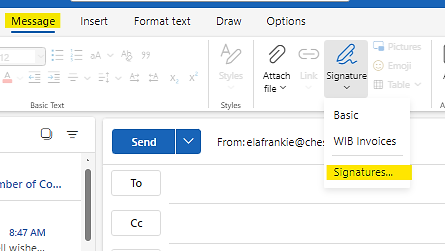 Tech Tips 
SIGNATURE LINES
ONLINE
Click on “+ New Signature” > Edit signature name
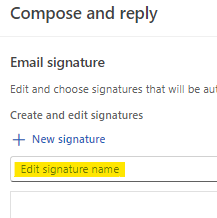 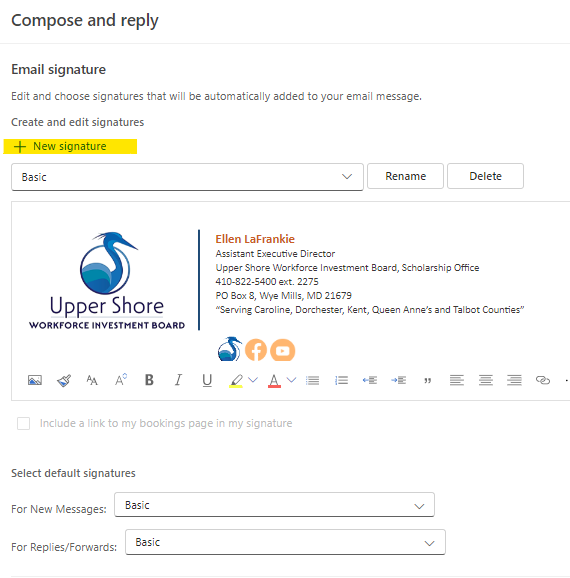 Click on “+ New Signature” > Edit signature name

Copy and paste the message along with your regular signature line.
Tech Tips
SIGNATURE LINES
ONLINE
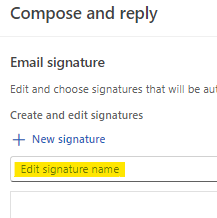 When you need to send an email with a message, create a new message. Then click on the signature with the email message that you want to send.
Tech Tips
SIGNATURE LINES
ONLINE
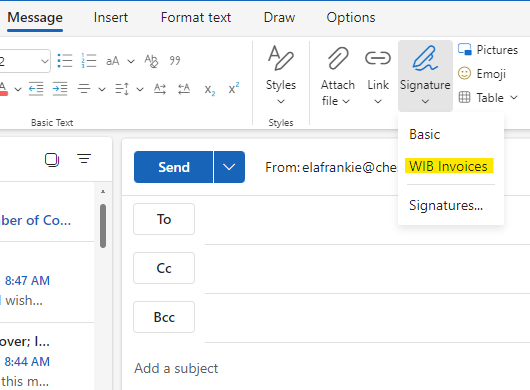 Click on New Email > Signature

The “Basic” signature is the one that you use with all emails.
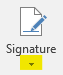 Tech Tips
SIGNATURE LINES
DESKTOP
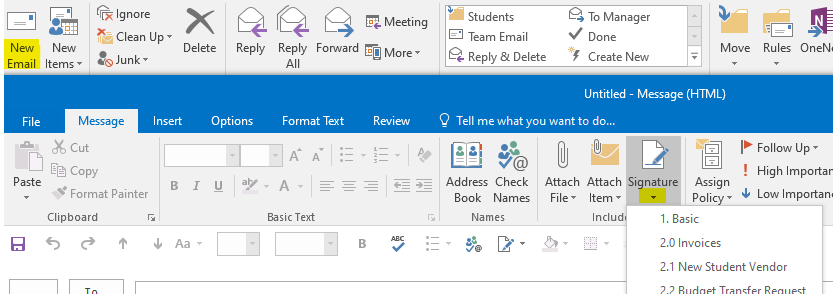 Click on “Signatures…” to create a new signature.  
Click on the “New” button to write the new signature.
Tech Tips
SIGNATURE LINES
DESKTOP
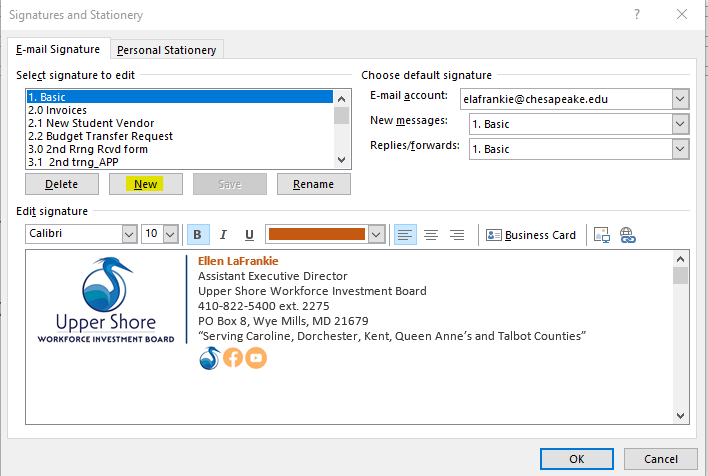 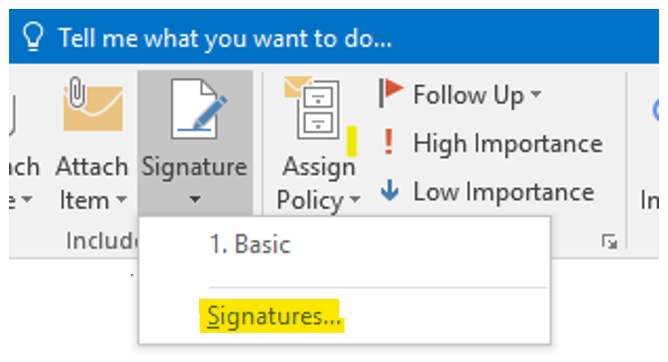 Type a name for the signature.

Copy and paste your message with your email signature and then click save. 

When you create a new message, you can click on the triangle under signature and then select the signature/message you want.
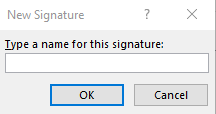 Tech Tips
Signature Lines
DESKTOP
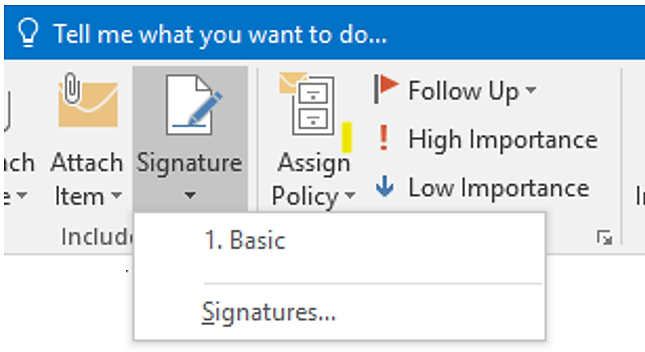